Each purpose emerges as a compensation for the exigency present in context
Reading what is on the page, looking out for the surprising, leads to significant learning, and the ethical treatment of others.
Staying true to a single purpose—a main idea—allows for clarity, effective action, and accomplishment.
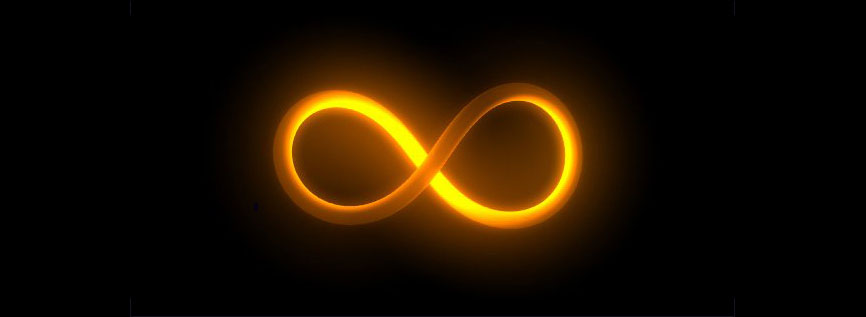 Controlling Value for Gallop
Controlling Value for McKee
Reading for the main idea leads to thoughtless projection of prejudices, and ultimately to treating the other unethically.
Endlessly following tangents leads to a loss of focus and direction and complete ineffectuality.
Each context revalues opposing purpose as negative
Network of Controlling Values for Barbie
Purpose
Purpose
Being perfect and beautiful brings success, love, admiration, fun, and fulfillment
Accepting oneself as one is will bring peace, freedom to be, and willingness to play full out
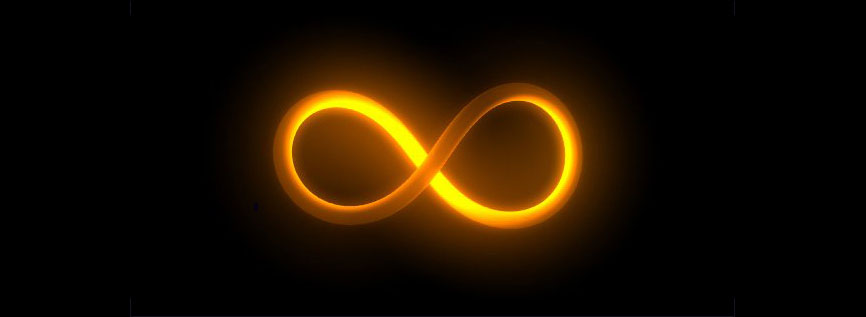 Context
Context
Being imperfect leads to loss, failure, rejection, exclusion, etc.
Striving to live according to a superficial notion of perfection leads to a superficial, narrow, and empty life
Network of Controlling Values for confession
Purpose
Purpose
Confessing one’s sins brings one back into grace, love, and acceptance; healing becomes possible
Staying true to one’s deepest impulses, regardless of social consequences, leads to greatness
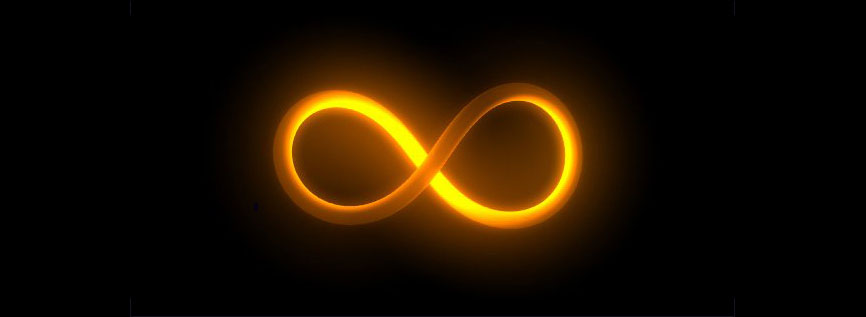 Context
Context
Holding back and refusing to give up one’s position leads to great suffering and pain for all involved
Giving in to another’s requirements for acceptance is an act of weakness, and doing so is cowardice
Network of Controlling Values for Fight Club
Operating within a living structure grants power and effective performance
Mutual self-destruction allows for life in all its fullness
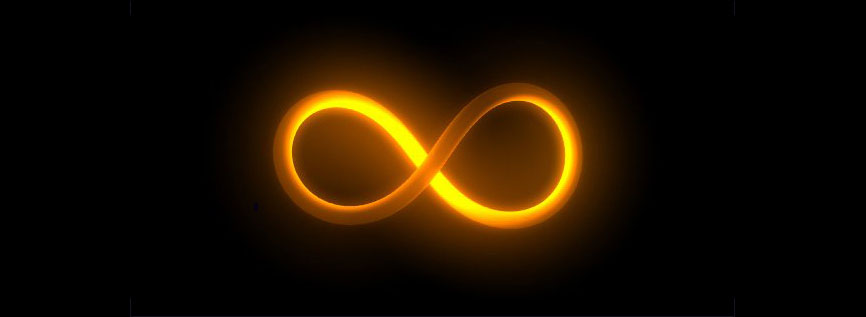 Consumerism leads to spiritual death
Mindlessly destroying forms leaves us with the inability to live
Network of Controlling Values for The Matrix
Knowing the truth leads to freedom
Trusting the illusion allows full participation in life
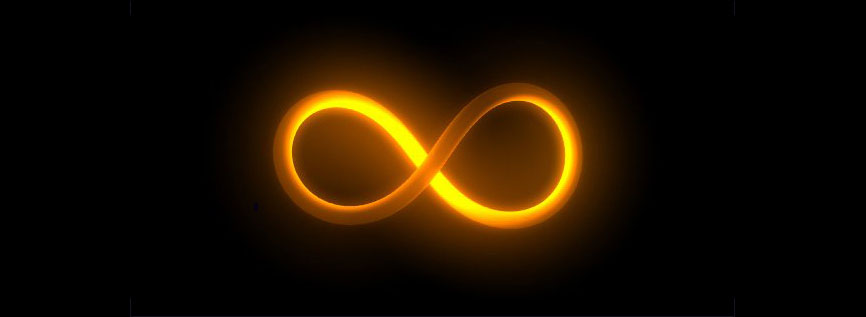 Ignorance enslaves
Living according to an ideal produces endless suffering
Network of Controlling Values for Adaptation
Adaptation to changing conditions allows one to thrive and overcome
Staying true to one’s creative vision allows for true originality and brilliance
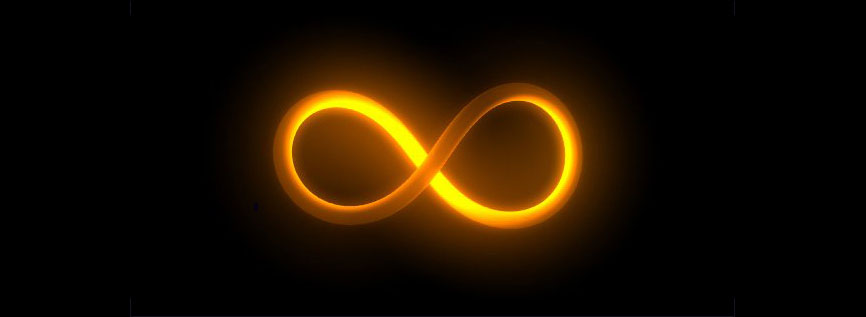 Succumbing to the influence of others destroys individuality
Remaining fixated on petty attachments brings one to fail to respond and deal effectively with life
Network of Controlling Values for Eternal Sunshine
Maintaining a safe distance preserves dignity and strength
Taking risks leads to growth and development
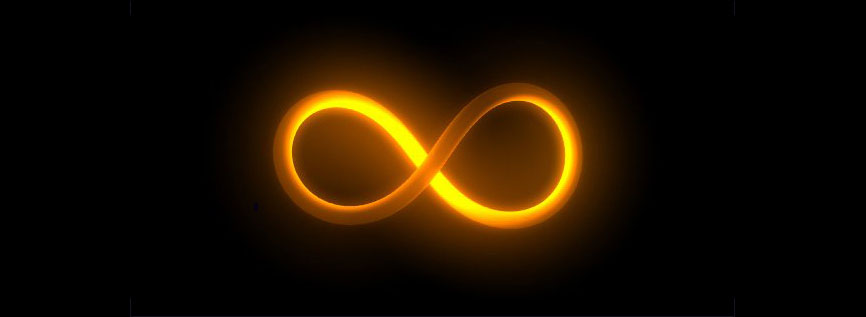 Intimacy leads to loss of autonomy
Closing oneself off to others will destroy relationships
Each purpose emerges as a compensation for the exigency present in its context
Reading what is on the page, looking out for the surprising, leads to significant learning, and the ethical treatment of others.
Staying true to a single controlling idea allows for clarity, effective action, and accomplishment.
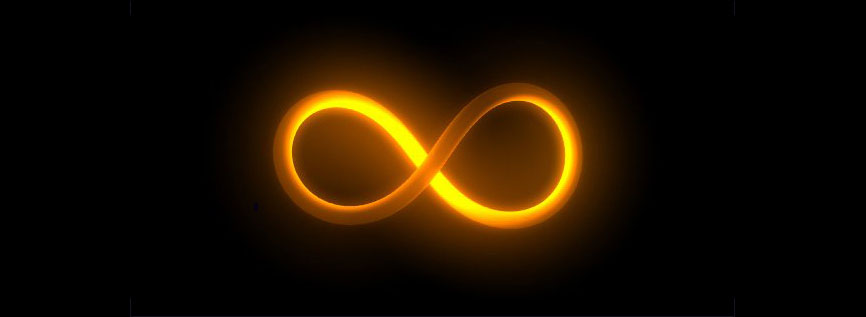 Gallop’s
perspective
McKee’s
perspective
Reading for the main idea leads to thoughtless projection of prejudices, and ultimately to treating the other unethically.
Endlessly following tangents leads to a loss of focus and direction and complete ineffectuality.
Each context converts opposing purpose down